SES-B203
Microsoft SharePoint 2013 and Office 365 Upgrade and Migration: Strategy and Tactics
Dan HolmeMicrosoft Technologies Analyst & Evangelist
MVP, SharePoint Serverdan.holme@intelliem.com
Dan Holme
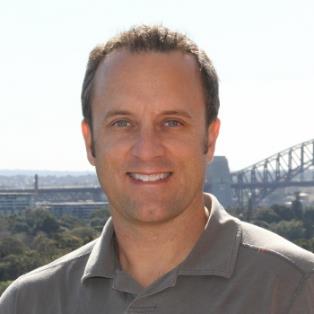 MAUI, HAWAII
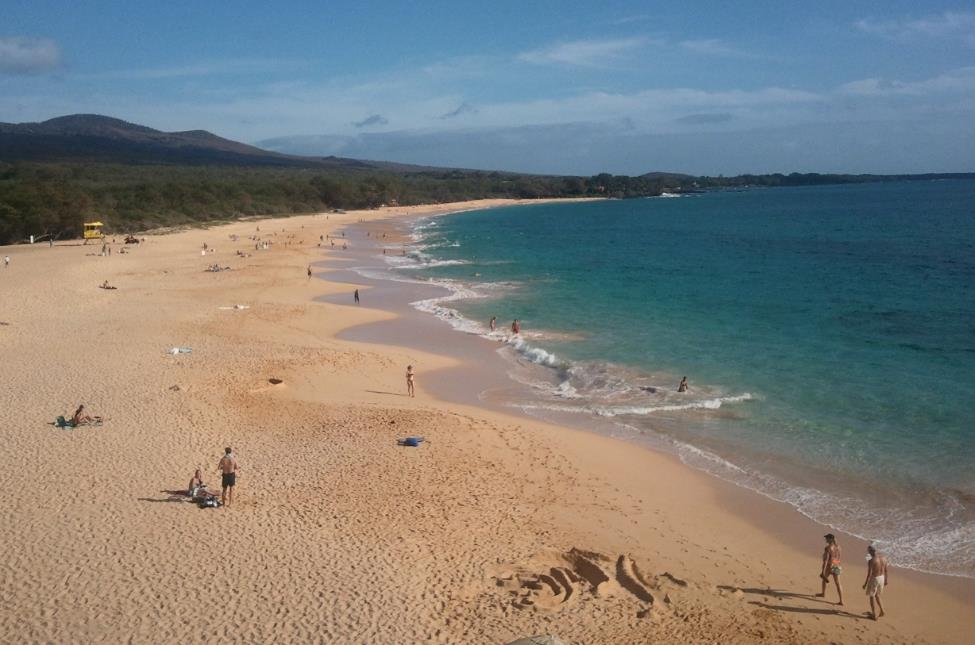 DAN HOLME
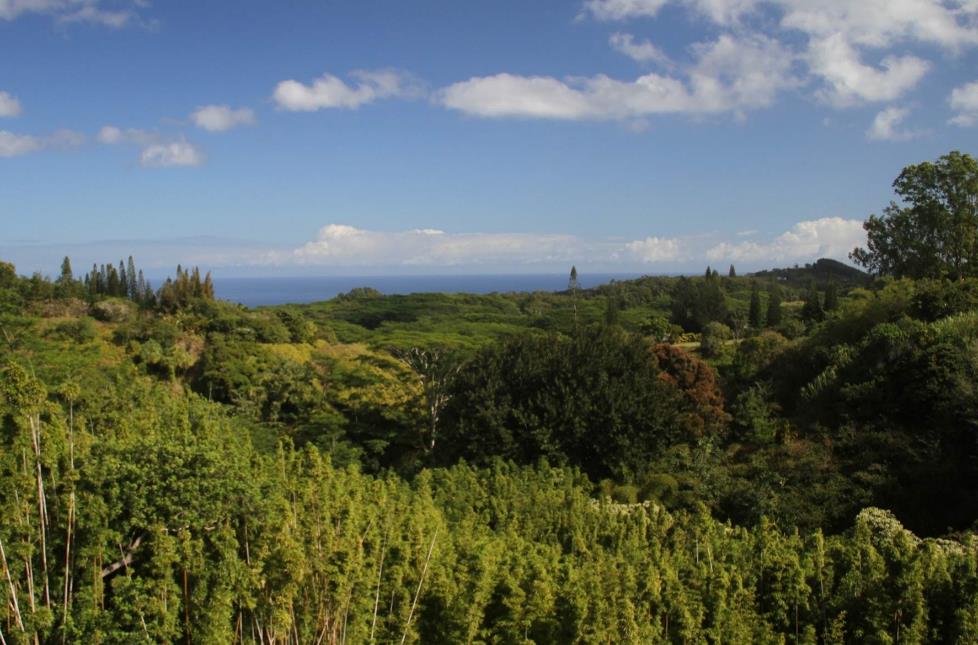 CONSULTANT
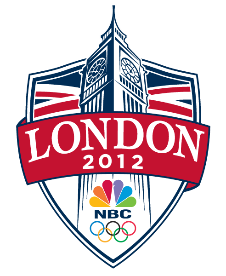 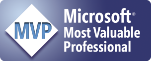 AvePoint
INTELLIEM
AUTHOR
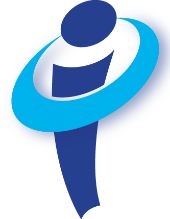 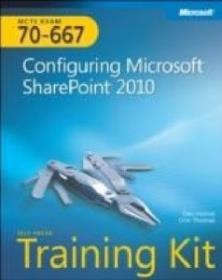 danholme	http://tiny.cc/danholmepresentations	dan.holme@intelliem.com
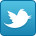 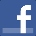 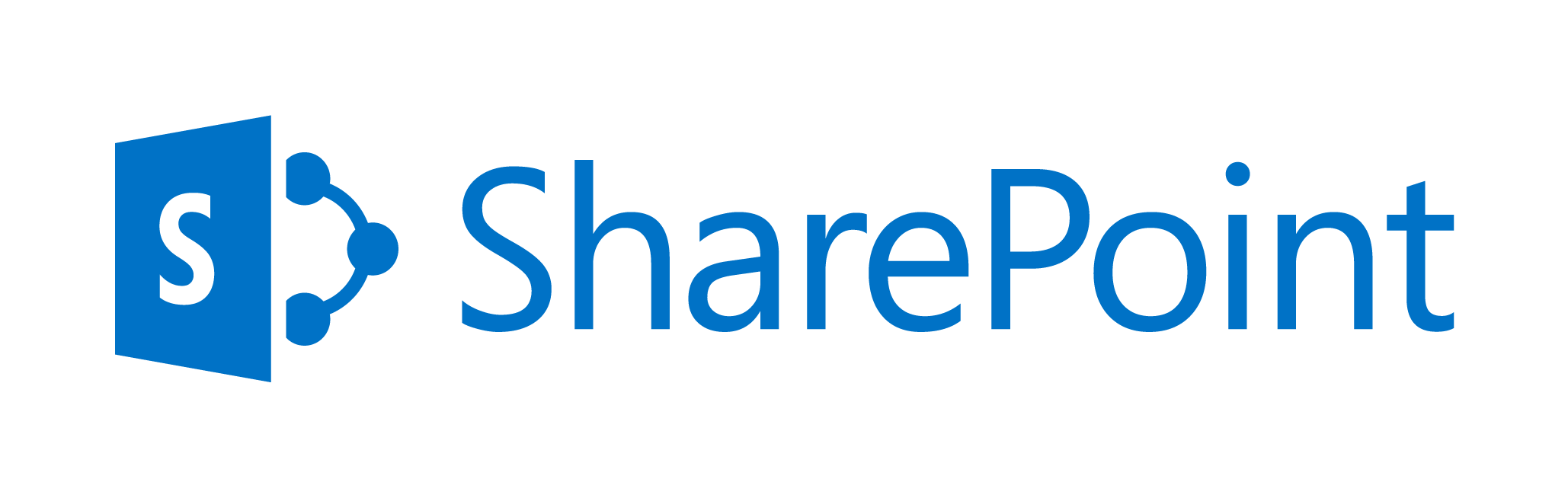 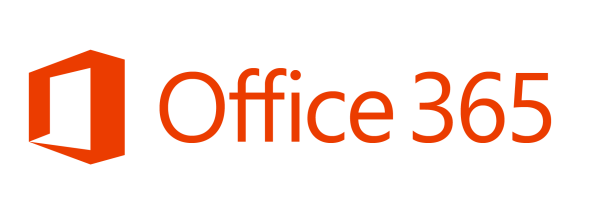 About This Session
Roadmap to SharePoint 2013 & Office 365
What is SharePoint 2010? What is new at Microsoft? What is SharePoint 2013?
When should I upgrade? 
On-premise or Office 365?
Insight, clarity & balance
What are enterprises planning and doing?
Technical guidance
How do I upgrade or migrate?
What do I need to know to successfully upgrade?
Answer questions
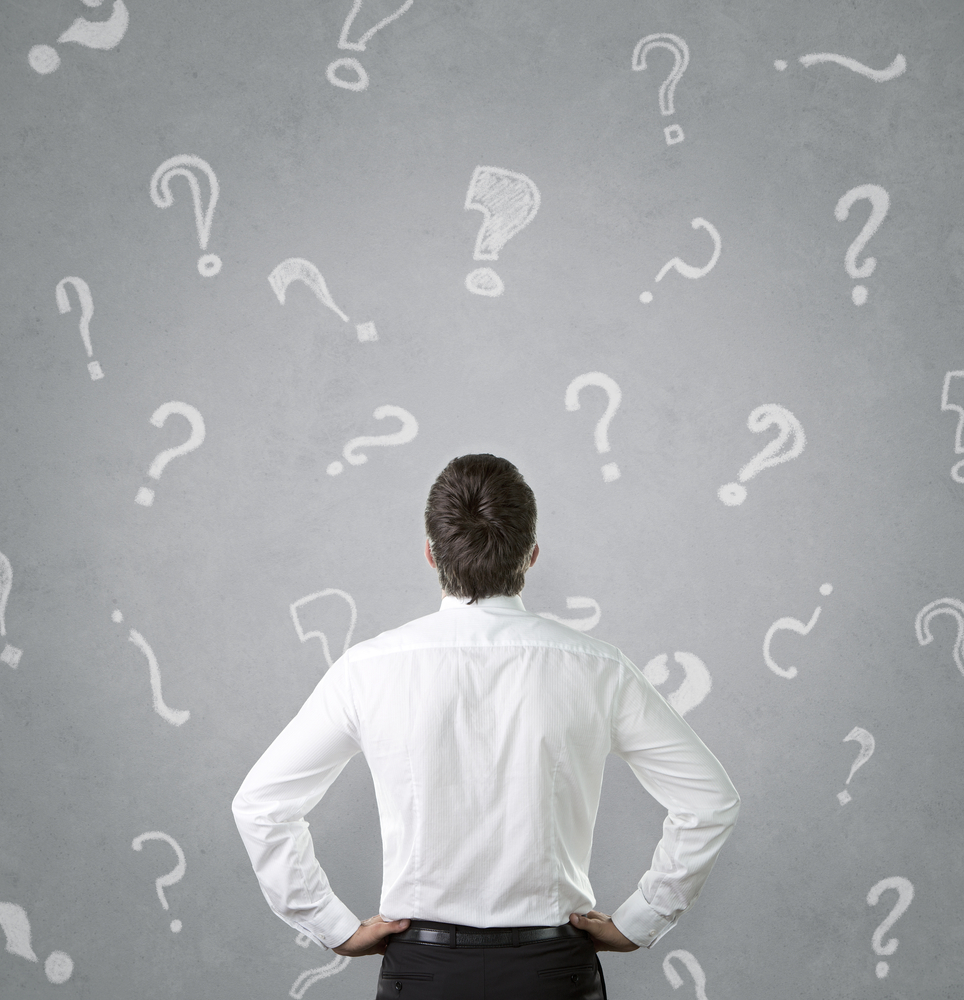 Why SharePoint?
BusinessMatters
SharePoint Doesn’t Matter
BusinessMatters
SharePoint Matters
VALUE
RISK
Why should I consider SharePoint 2013?
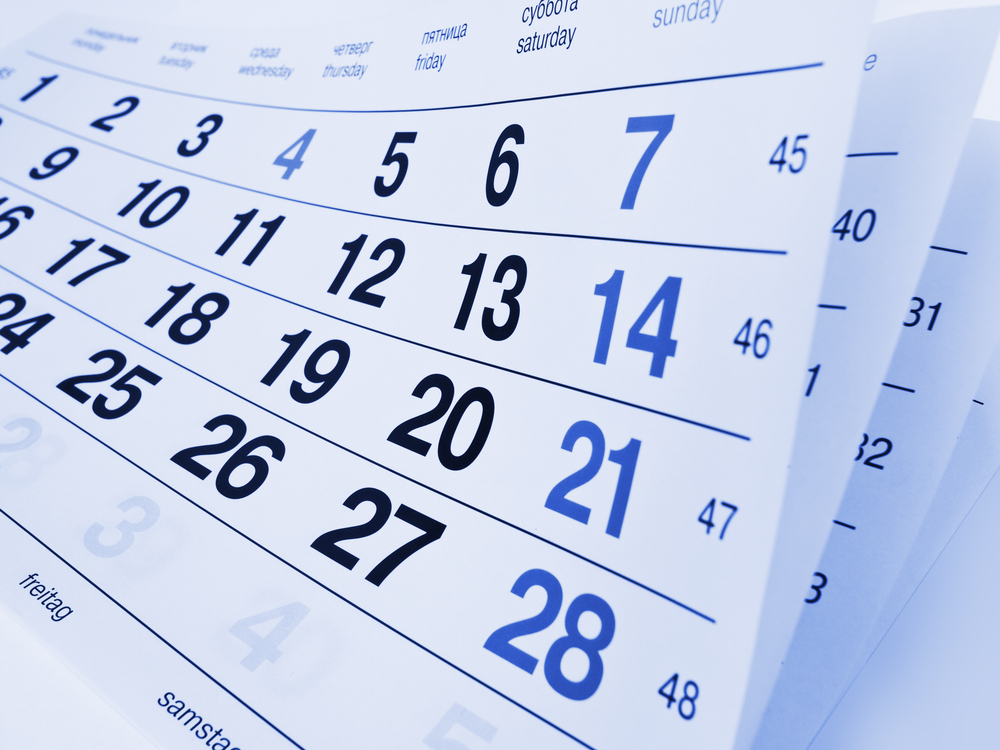 Ancient History
2006
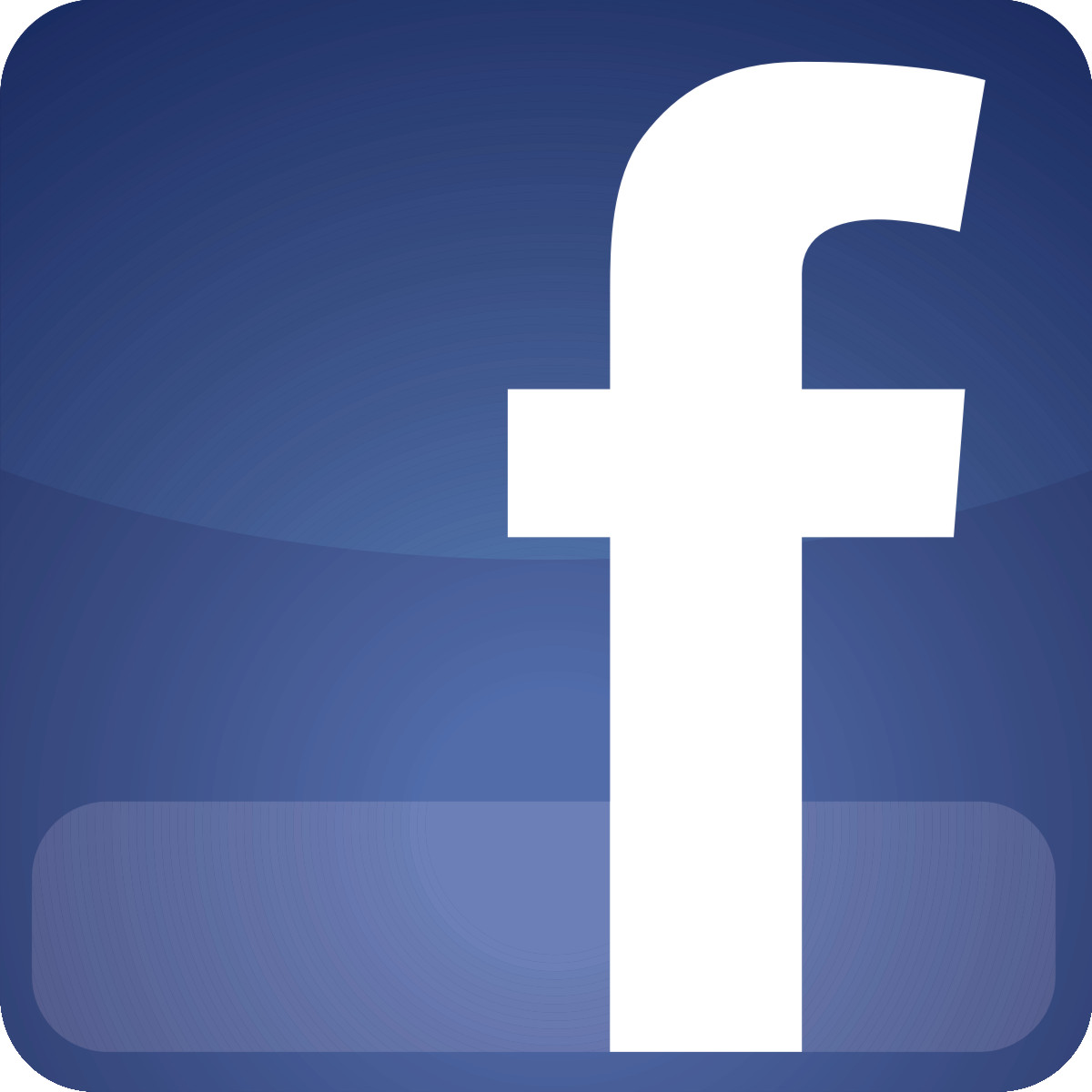 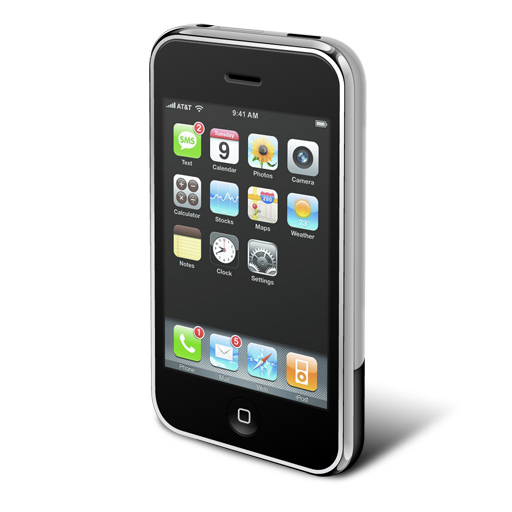 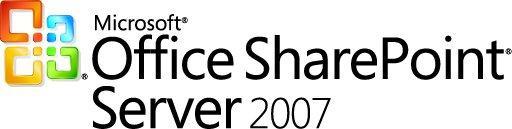 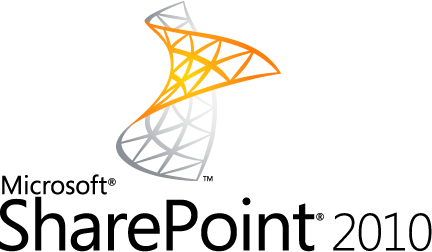 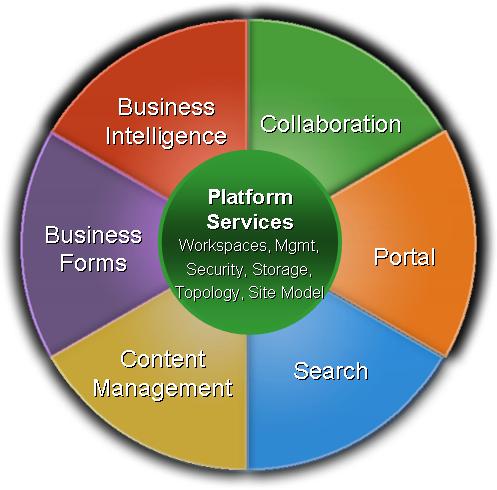 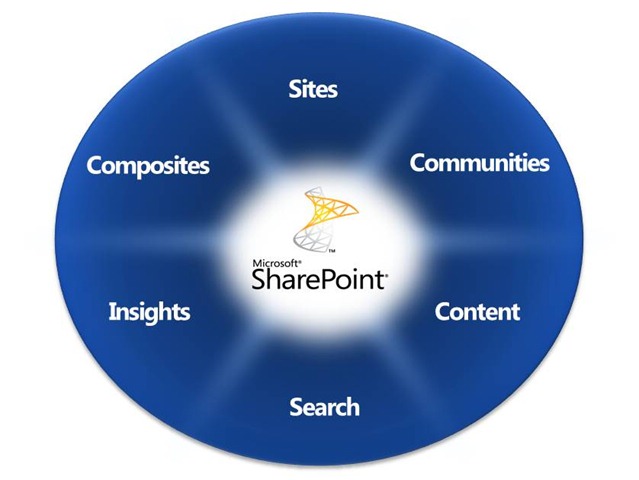 SharePoint 2010
SharePoint 2007
Facebook
iPhone
2007 – 2012: Revolutionary Trends
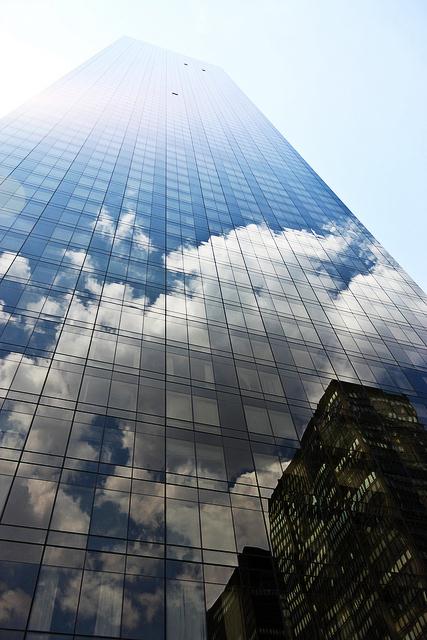 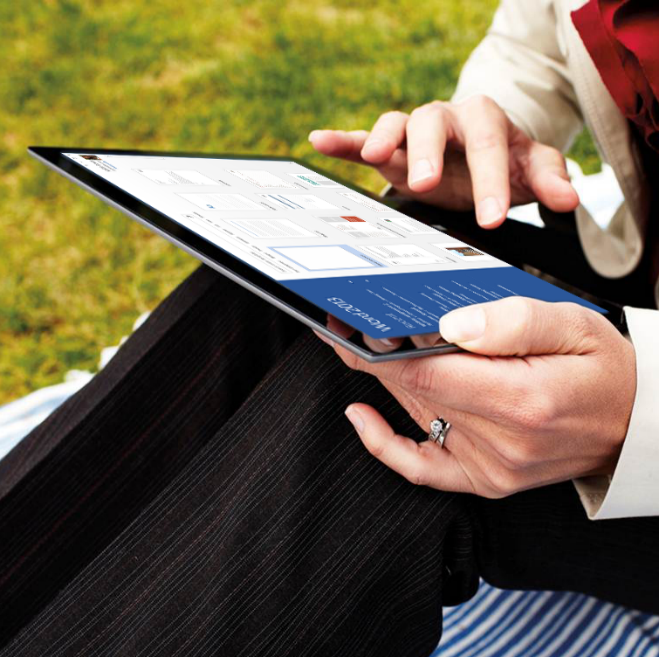 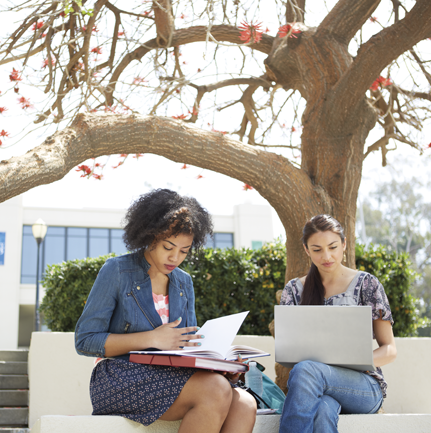 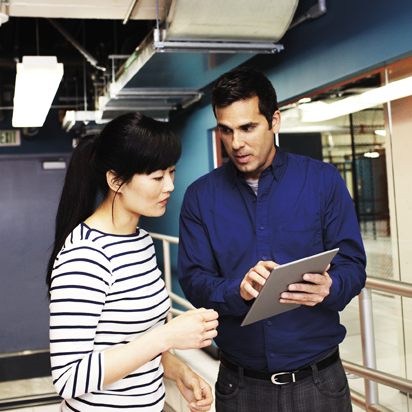 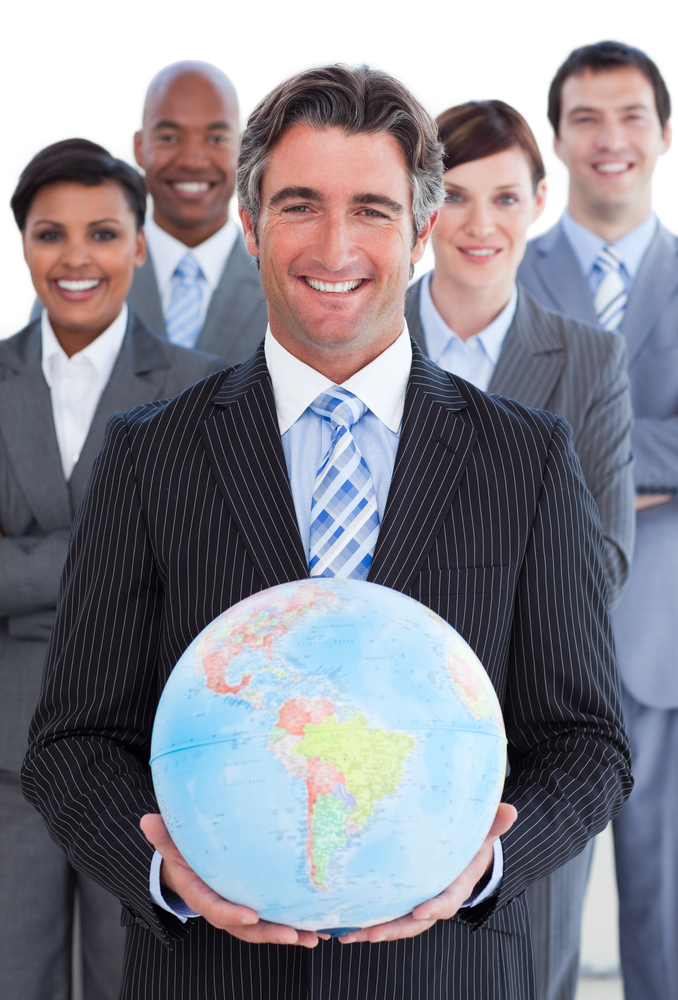 Devices
Cloud
Control
Social
People
SharePoint 2013
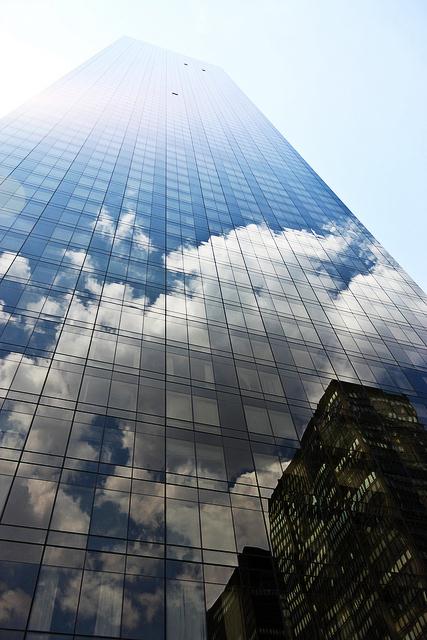 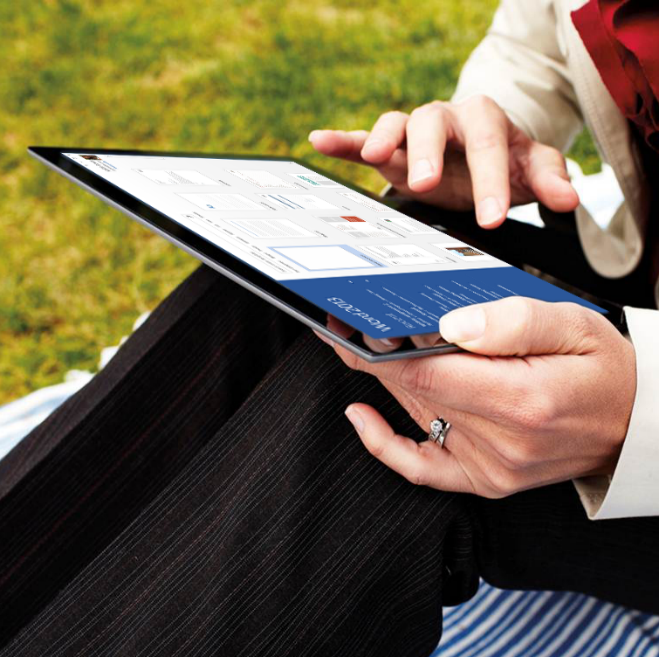 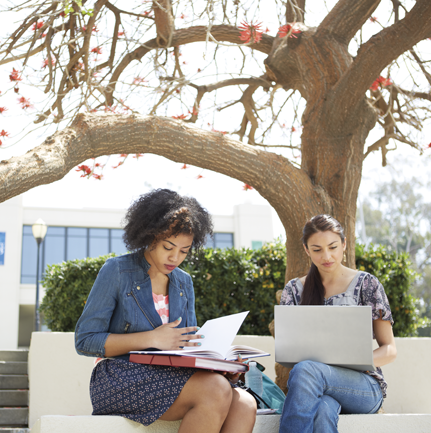 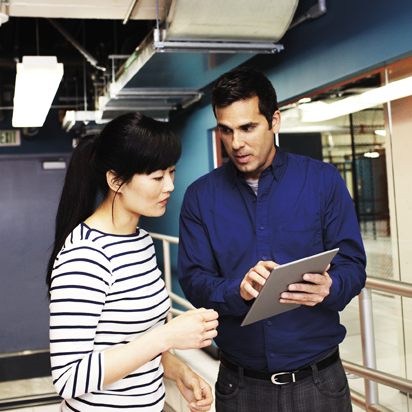 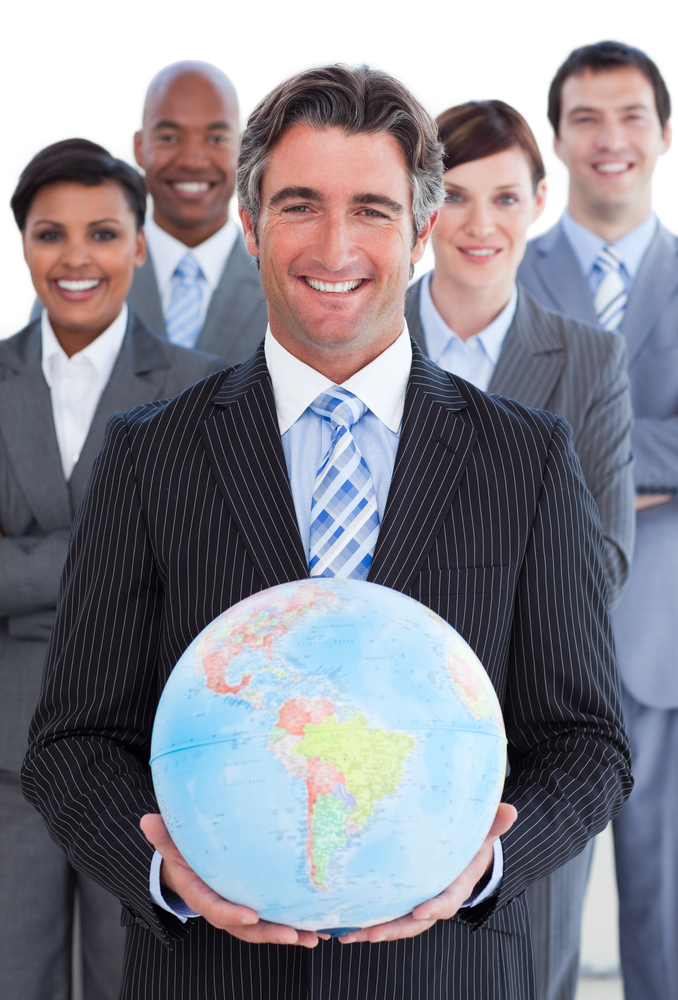 Devices
Cloud
Control
Social
People
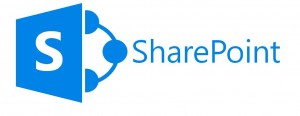 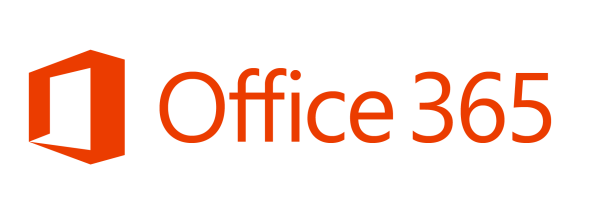 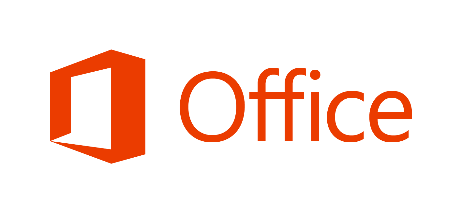 SharePoint 2010
SharePoint 2013
SharePoint 2010is so 2006!
SharePoint 2013
When should I begin moving to 2013?
Service Pack 1
Don’t Wait
Business Won’t Wait
Don’t Wait
When should I upgrade?
Business Won’t Wait
Don’t Delay
Upgrade projects have delivered little or no value
Don’t Upgrade
Move Forward
Don’t Upgrade
VALUE
RISK
Move Forward
Upgrade
VALUE
VALUE
RISK
RISK
How should I move forward?
Roadmap to 2013
SQL
SharePoint
Virtual Servers
Collab
Services
Intranet
LOB
Data
Servers
2010
Network
Roadmap to 2013
Deploy 2013 into your service portfolio now
Roadmap to 2013
SQL
SharePoint
Virtual Servers
Collab
Intranet
LOB
Data
Servers
2013
2010
Network
Roadmap to 2013
Deploy 2013 into your service portfolio now
The “real” hybrid: 2010 / 2013, Foundation / Server, on-premise / cloud
Don’t wait for SP1 but ensure your vendors are ready
SharePoint 2013 service farm

Cross-version federated services
Search
Profile
Metadata
BCS
Secure store
Other services remain in 2010 farm
Roadmap to 2013
SQL
SharePoint
Virtual Servers
Services
Collab
Intranet
LOB
Data
Servers
2013
2010
Network
Roadmap to 2013
Deploy 2013 into your service portfolio now
The “real” hybrid: 2010 / 2013, Foundation / Server, on-premise / cloud
Don’t wait for SP1 but ensure your vendors are ready
SharePoint 2013 service farm
Search Center, My Sites
Roadmap to 2013
Deploy 2013 into your service portfolio now
The “real” hybrid: 2010 / 2013, Foundation / Server, on-premise / cloud
Don’t wait for SP1 but ensure your vendors are ready
SharePoint 2013 service farm
Search Center, My Sites
Get Office 365 into your service portfolio now
Roadmap to 2013
Deploy 2013 into your service portfolio now
The “real” hybrid: 2010 / 2013, Foundation / Server, on-premise / cloud
Don’t wait for SP1 but ensure your vendors are ready
SharePoint 2013 service farm
Search Center, My Sites
Get Office 365 into your service portfolio now
Deliver innovative solutions to drive business value
Business users won’t wait for the next “big jump” upgrade project
Deploy new workloads to 2010 or 2013, Foundation or Server, on-prem or cloud farm as appropriate
Roadmap to 2013
SQL
SharePoint
Virtual Servers
Services
New Workload
Collab
Intranet
LOB
Data
Servers
2013
2010
Network
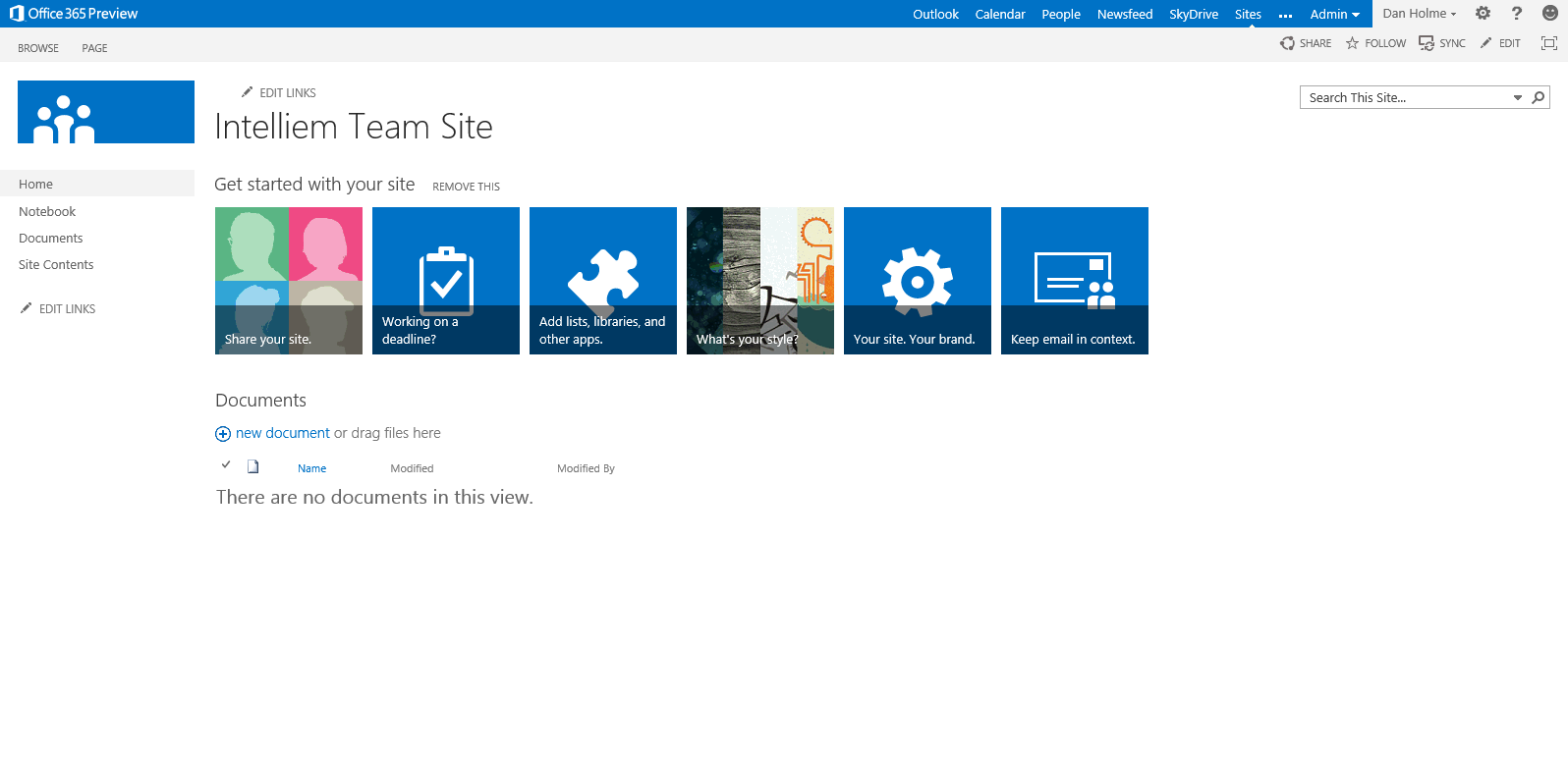 Roadmap to 2013
Deploy 2013 into your service portfolio now
The “real” hybrid: 2010 / 2013, Foundation / Server, on-premise / cloud
Don’t wait for SP1 but ensure your vendors are ready
SharePoint 2013 service farm
Search Center, My Sites
Get Office 365 into your service portfolio now
Deliver innovative solutions to drive business value
Business users won’t wait for the next “big jump” upgrade project
Deploy new workloads to 2010 or 2013, Foundation or Server, on-prem or cloud farm as appropriate 
Don’t deploy “big bet” workloads on 2010
If a workload involves SharePoint 2013’s “big bets”, you guarantee risk, pain, cost, or failure
Social, search, mobile devices, WCM (public facing web site, published content intranet or extranet)
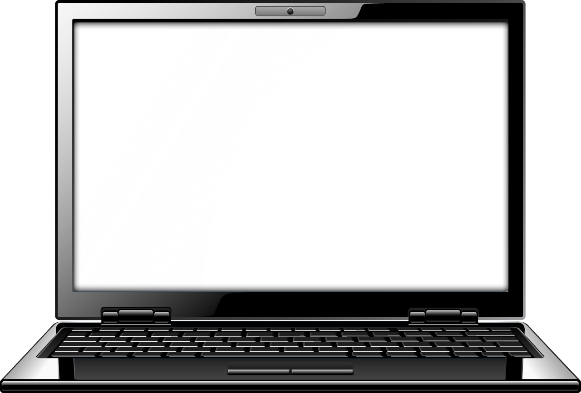 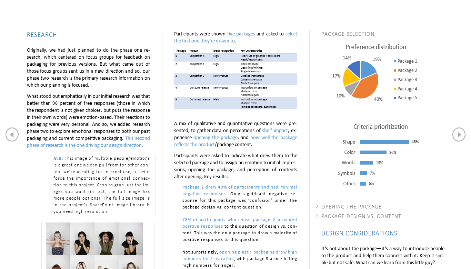 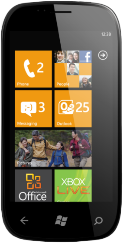 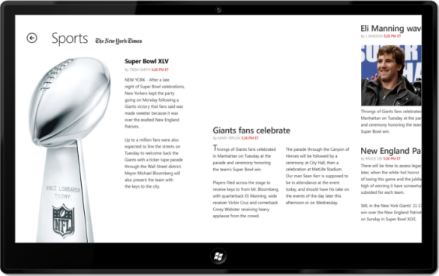 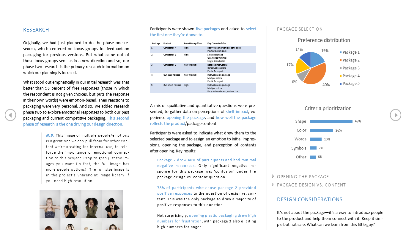 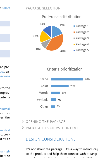 Mobile
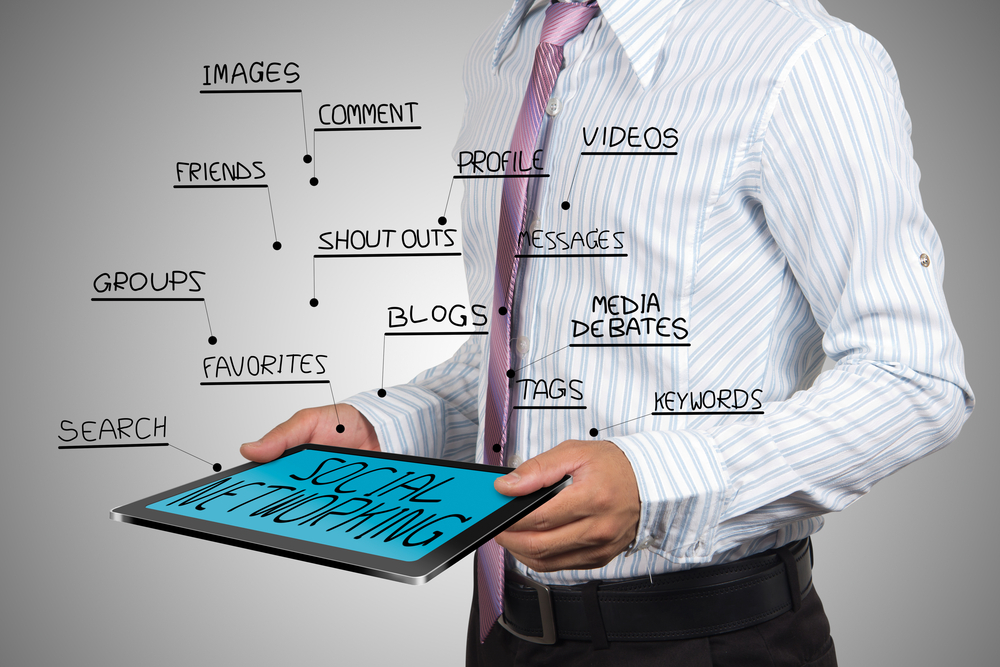 Social Networking
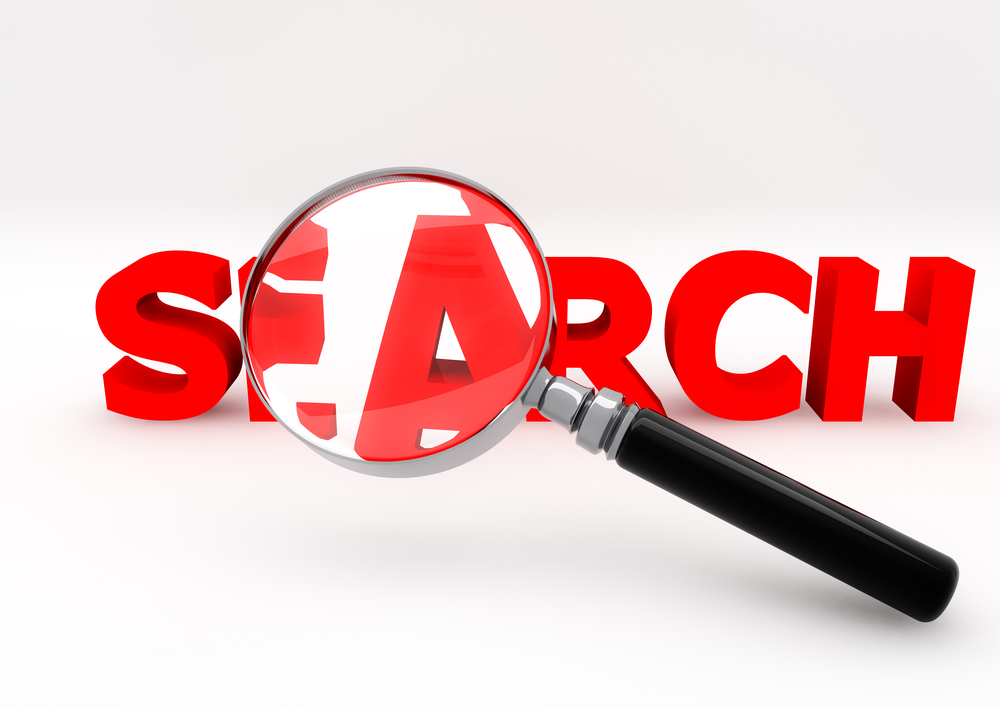 Search
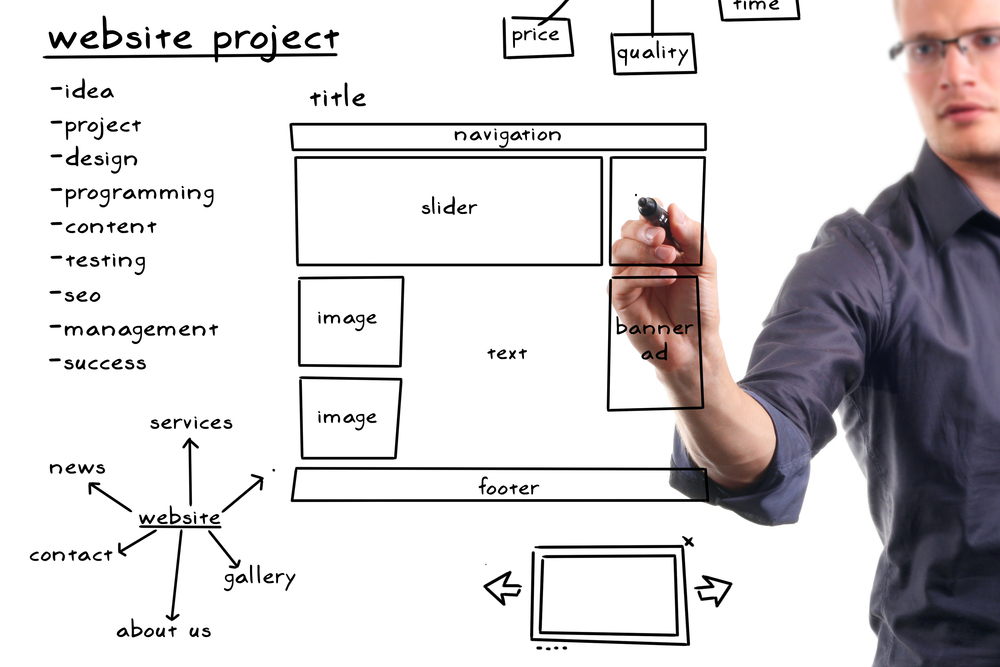 Web Content Management
Roadmap to 2013
SQL
SharePoint
Virtual Servers
Services
New Workload
Social
Collab
Intranet
LOB
Data
Servers
2013
2010
Network
Roadmap to 2013
Deploy 2013 into your service portfolio now
The “real” hybrid: 2010 / 2013, Foundation / Server, on-premise / cloud
Don’t wait for SP1 but ensure your vendors are ready
SharePoint 2013 service farm
Search Center, My Sites
Get Office 365 into your service portfolio now
Deliver innovative solutions to drive business value
Business users won’t wait for the next “big jump” upgrade project
Deploy new workloads to 2010 or 2013, Foundation or Server, on-prem or cloud farm as appropriate 
Don’t deploy “big bet” workloads on 2010
If a workload involves SharePoint 2013’s “big bets”, you guarantee risk, pain, cost, or failure
Social, search, mobile devices, WCM (public facing web site, published content intranet or extranet)
Roadmap to 2013
SQL
SharePoint
Virtual Servers
Services
New Workload
Social
Collab
Intranet
LOB
Data
Servers
2013
2010
Network
I have SharePoint 2007… Should I skip 2010?
The 2010/2013 Workload Decision Tree
Can it be done in 2010?
It can be done better in 2013
Define Business Need
Can it be done in 2013?
SharePoint 2013
OK, now can we upgrade?
Migrate
Don’t Upgrade
Migrate
Upgrade is Dead
Upgrade: A High Level View
Server Farm Administrators
4
Site Collection Admins
Create SharePoint 2013 
Production farm
Copy databases to new farm
Upgrade Databases
1
2
3
Site collections remain in 2010 mode
4
Upgrade site collections to 2013 mode
5
2010 mode available
2010 workflow engine
2010 customization models (Full Trust, Sandbox)
Upgrade: A High Level View
B2B(Build-to-Build)
V2V(Version-to-Version)
2010 SP1
2010 SP2
2010
2013
Database attach upgrade
In-place upgrade
Database attach upgrade
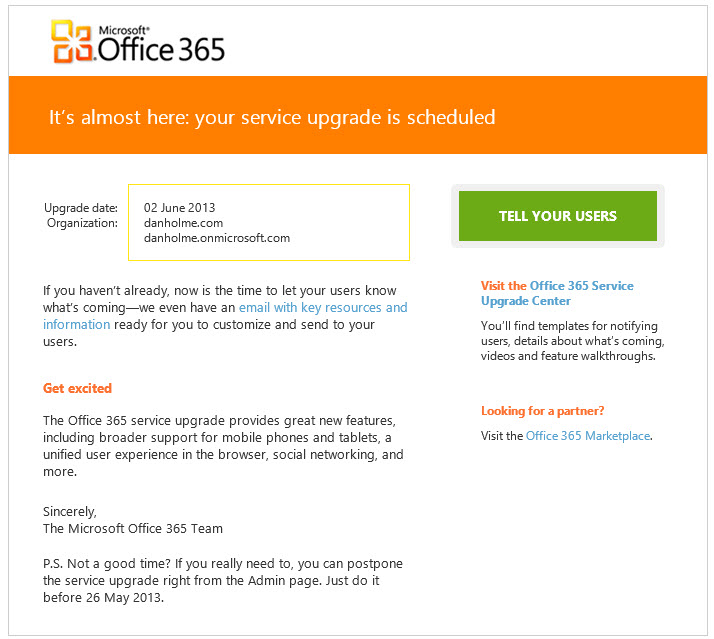 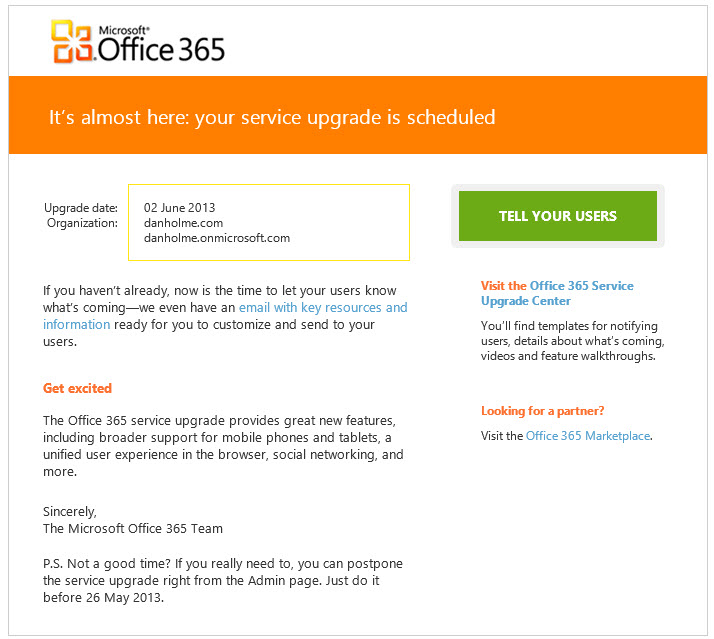 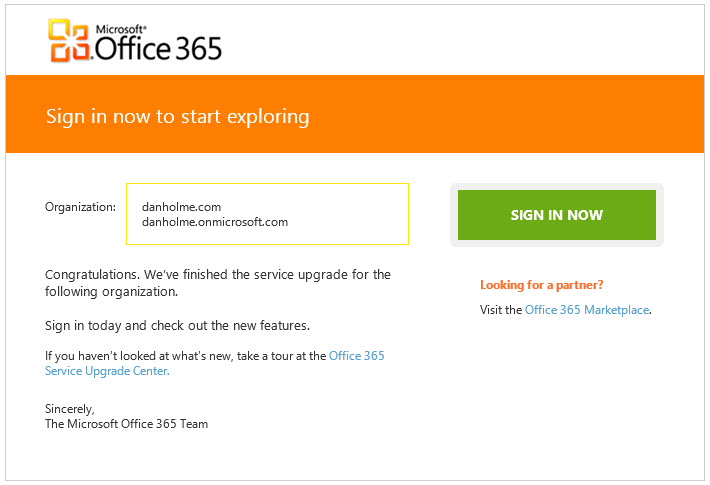 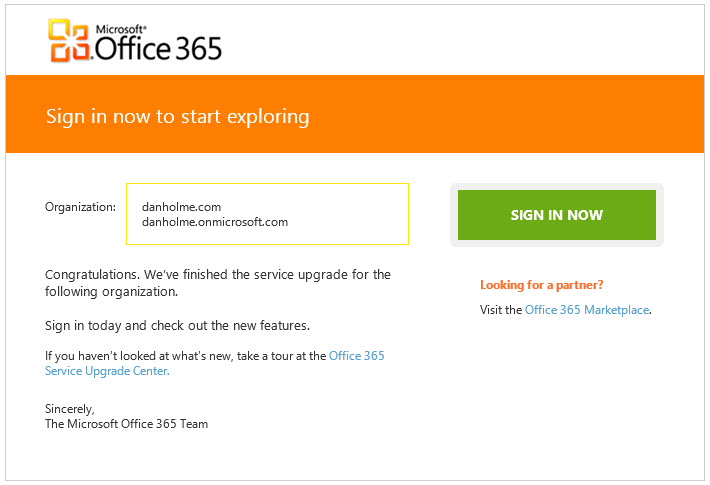 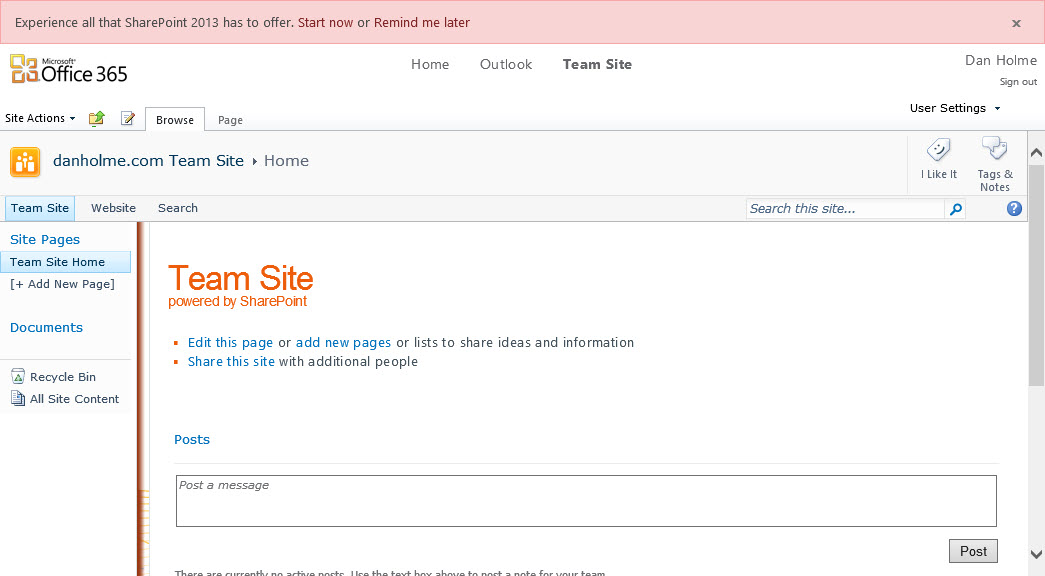 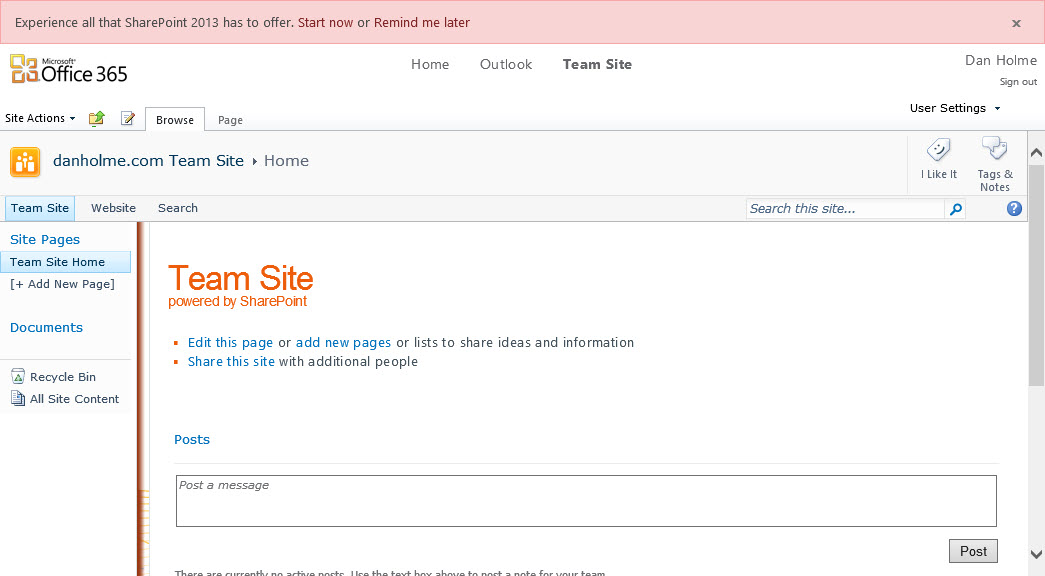 Office 365 or On-Prem?
Office 365
On-Prem
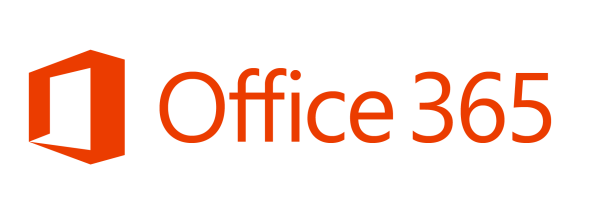 Which Cloud?
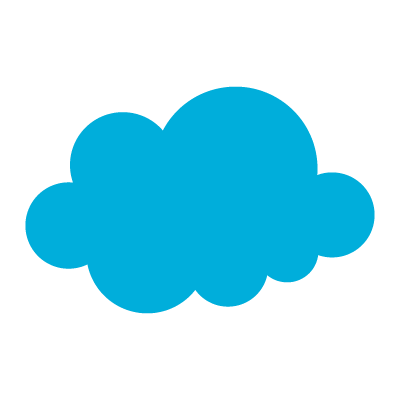 SaaS
Hosted IaaS
Managed IaaS
Private Cloud
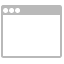 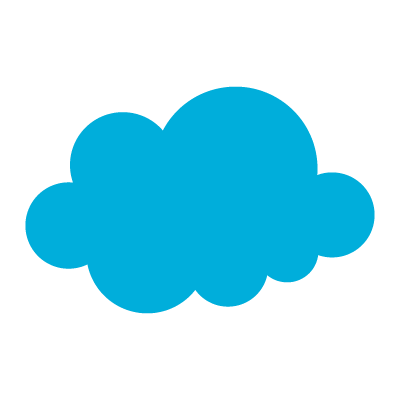 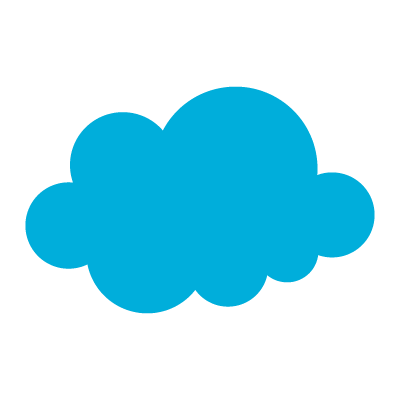 But what about _________in the cloud?
Cloud Concerns
Lack of Flexibility
Security
Data Sovereignty
Data Loss
Difficult Choice
Perception vs Reality
Incomplete Knowledge
Job Loss
Cloud Considerations
Business requirements
Service levels
Features
Migration
No out-of-box toolset
Third-party tools required
Management of the cloud
Administration
Backup, restore, disaster recovery
Management ofhybrid environments
Content publication & replication
Search
Compliance
Social
Metadata
When should I move to the cloud?
Move Forward
Don’t Move Up
VALUE
RISK
Workload
Workload
Solution
Service
Application
Business outcome
Business need
What you are doing
VALUE
RISK
Workloads and Clouds
Private Cloud (“On Prem”) 
SaaS (Office 365)
Collaboration
Extranet Scenarios
Social
User-driven solutions
IaaS (Windows Azure VMs)
Public-facing websites
Small farms for remote users or projects
Dev environments
Disaster recovery
Custom or third-party applications (full-trust)
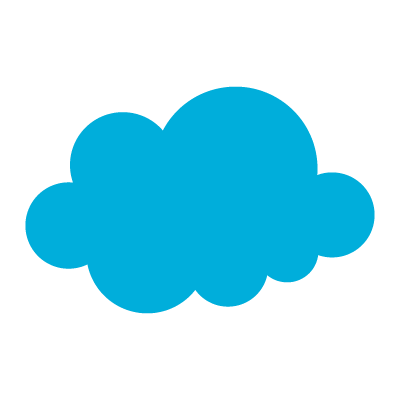 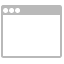 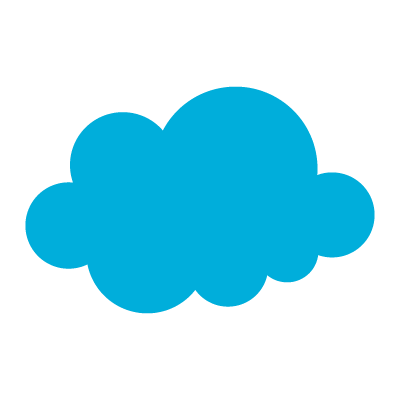 Journey to the Cloud
Microsoft wants you in the (their) cloud
Aggressive pricing
But there are (many) alternatives
Tools and guidance are missing
Journey is inevitable
Workload-based determination of platform
Address challenges of hybrid service architecture early on
Architect on-premise implementations to reflect Office 365
Build customizations for cloud, whenever possible
So what I end up with is…
Service
Solution
Application
Foundation
Server
2013
2010
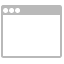 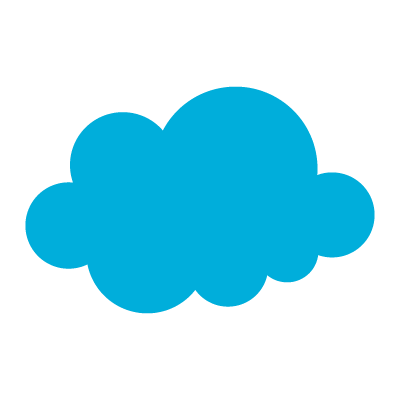 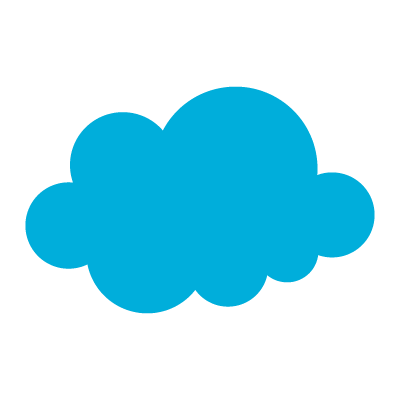 Saas
IaaS
Private
MAHALO! (thank you!)
http://tiny.cc/danholmepresentations
http://bit.ly/danholmearticles
http://bit.ly/danholmebooks

A HUI HO! (‘til next time!)
dan.holme@intelliem.com
@danholme
Related content
Breakout Sessions (session codes and titles)
SES-B312: The Only Way to Go Is Up! Upgrade to Microsoft SharePoint 2013
Hands-on Labs (session codes and titles)
SES-H313: Deferred Site Collection Upgrade in Microsoft SharePoint Server 2013
Resources
Learning
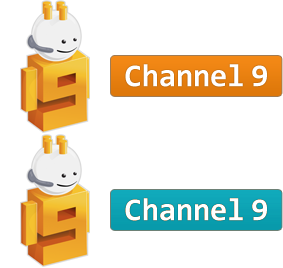 Sessions on Demand
Microsoft Certification & Training Resources
http://channel9.msdn.com/Events/TechEd
www.microsoft.com/learning
msdn
TechNet
Resources for IT Professionals
Resources for Developers
http://microsoft.com/technet
http://microsoft.com/msdn
Complete an evaluation on CommNet and enter to win!
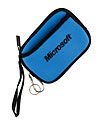 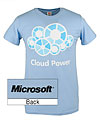 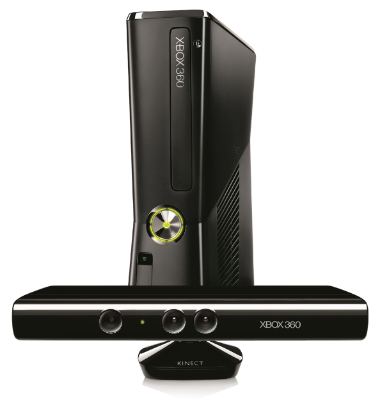 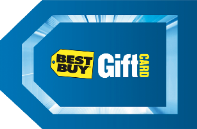 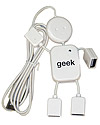 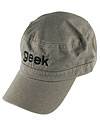 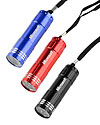 Required Slide 
*delete this box when your slide is finalized

Your MS Tag will be inserted here during the final scrub.
Evaluate this session
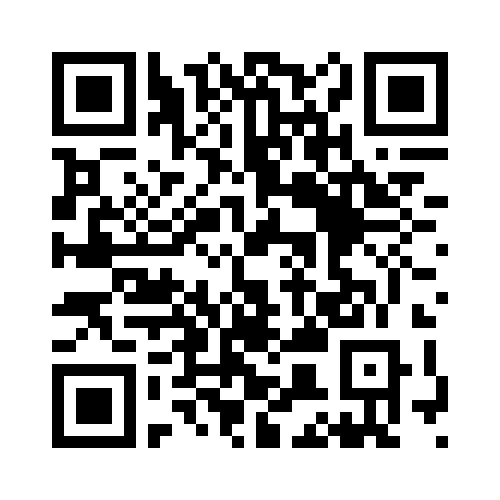 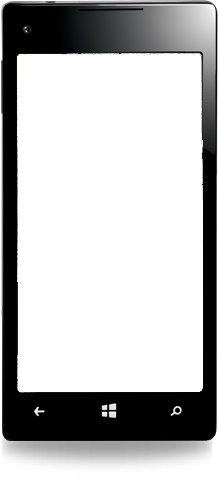 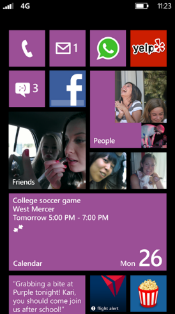 Scan this QR code to evaluate this session and be automatically entered in a drawing to win a prize
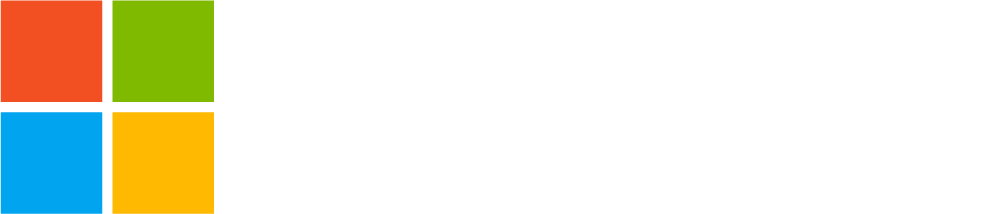 © 2013 Microsoft Corporation. All rights reserved. Microsoft, Windows and other product names are or may be registered trademarks and/or trademarks in the U.S. and/or other countries.
The information herein is for informational purposes only and represents the current view of Microsoft Corporation as of the date of this presentation.  Because Microsoft must respond to changing market conditions, it should not be interpreted to be a commitment on the part of Microsoft, and Microsoft cannot guarantee the accuracy of any information provided after the date of this presentation.  MICROSOFT MAKES NO WARRANTIES, EXPRESS, IMPLIED OR STATUTORY, AS TO THE INFORMATION IN THIS PRESENTATION.